UCR PRO Reviewer Placemat
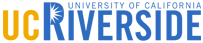 What COI policies exist?
Factors for Evaluating Conflict of Interest
What is a “positive disclosure” or "disclosable financial interest"?
Once a financial or managerial interest has been disclosed, the PRO Committee considers a number of factors to determine the seriousness of the conflict, and whether and how the conflict can be managed. Examples of factors that may be seen to increase the severity of the conflict include the following.
1.  Restrictions on Dissemination - Limitations on publication or presentation of research results are excessive. Restrictions are overly broad or provide for delays that exceed the short periods specified under current University policy.
2.  Student Involvement - Students are inappropriately involved in research activities or are provided additional financial support from the sponsor. Students are required to sign confidentiality agreements. Students are bound by publication and/or presentation restrictions, especially those that exceed the University standard.
3.  Separation of Interests - Investigator holds a significant management, equity or advisory position, which might allow undue influence on Sponsor's research decision-making process, including funding of the investigator. Investigator is testing her/his own invention.
4.  Past and Current Research Funding - Investigator has limited or no other source of research funding. Investigator has previously received substantial awards from the sponsor. Sponsor's component of investigator's salary is disproportional to time commitments.
5.  Research and/or Development Facilities - Amount of research conducted for the Sponsor at the University is high in comparison to the Sponsor's total research effort. Sponsoring entity lacks facilities to pursue independently its research and development objectives. Mechanisms for separating the sponsored research from other activities within University facilities are not well defined. Provisions for recovery of direct and indirect costs in the use of University facilities are inadequate or are not clearly defined.
6.  Clinical Trials - Clinical trial is single-site as opposed to multi-center; lacks well developed blind, randomized or prospective protocols.
7.  Educational Impact - Commitment of faculty time is substantial and may impact availability for teaching, educational and other scholarly activities. Potential exists for an imbalance in overall time commitment to the missions/goals of the University.
What is a conflict of interest?
A conflict of interest is a situation where an investigator's outside financial interests (e.g., salaries; consulting income; equity interests; honoraria; gifts; loans; or travel payments) or paid or unpaid obligations (e.g., director, officer, partner, consultant or manager of an entity) bias or have the potential to bias a research project. When a financial interest constitutes a financial conflict of interest, the PRO Committee will work with the disclosing individual to develop a management plan before the disclosure can be approved.
Federal policies: 1)Public Health Service/National Institutes of Health, 2) National Science Foundation and other Federal Agencies
State Laws and Regulations: 1) California State Law under the Fair Political Practices Act
UC Policies: 1) UC Policy, implementing the above for researchers
Journal Policies: 1) ICMJE
Professional Societies
A “positive disclosure” or "disclosable financial interest" is when an investigator is required by State, Federal, and/or IRB policies to disclose his/her specific financial interests because they surpass the maximum thresholds indicated in the policies.  These individuals may be required to submit additional forms to be reviewed by the PRO Committee.
Expedited (Rolling Basis) - Reviewed by PRO Chair / Vice-Chair / Members
• Renewal of funding with no significant change or reduction in Pl's financial involvement, and no material change in the terms under which the research is being conducted
• Annual Reporting for federal awards with no significant change or a reduction in investigator's financial interest
• Annual review for human subject protocols with no significant change or reduction in Pl's financial involvement, and no material change in the terms under which the research is being conducted
• Material Transfer Agreements
• Other categories not materially different from any of the above categories
• Disclosures submitted do not fit into the expedited categories above but are in a low risk category (i.e. honoraria income, travel reimbursements) and are from entities not sponsoring the research. These are done on a case by case basis and must get the PRO Committee Chair's concurrence.
• Investigators whose financial interests remain relatively the same and who are engaged in many research projects with a sufficient mitigation plan
Administrative (Rolling Basis) - Reviewed by PRO Administrator
• Investigator's financial interest is below $10,000 or represents less than 5% of the non-publicly traded company (non-governmental & PHS sponsored projects)
• Pl involvement is limited to consulting with income received below $10,000
• Travel disclosures for PHS sponsored projects

Ad Hoc Subcommittee (Rolling Basis) - Reviewed by PRO Chair / Vice-Chair / Members
• Disclosures that qualify for full committee review but have special circumstances (ex. tight deadline to release funds to avoid losing funds) and are referred by PRO Staff

Full - Reviewed by PRO Committee
• New Disclosures greater than $10,000
• Disclosures with a significant change since last year's review
• Financial conflicts of interest
• Disclosures referred by the PRO Chair / Vice-Chair / Member
Levels of Review
State Law
A financial interest in the non‐governmental sponsor of the research including:
Income ≥ $500
Investments ≥ $2,000  
Director, Officer, Employee, Partner, Trustee, Consultant or Management position 
Loan Balances ≥$500   
Personal Gifts Valued at ≥ $50   
Travel Reimbursements   
Note: Financial interests received within 12 months prior to submission must be reported for the disclosing individual and his/her spouse or registered domestic partner, and dependent children.
Human Subjects
A disclosable financial interest related to the research including:
Income ≥ $10,000   
Equity interest (including stock, stock options, and other ownership interests) ≥ $10,000 or 5% in a publicly traded company
Equity interest (including stock, stock options, and other ownership interests) in a privately held company, regardless of the value  
Board of Directors, director, officer, partner, trustee, or management position
Intellectual Property interest in a patent, patent application, or copyright of a software (excluding intellectual property owned by the UC)
Note: Financial interests received within 12 months prior to submission must be reported for the disclosing individual and his/her spouse or registered domestic partner, and dependent children.
National Science Foundation
A significant financial interest related to the research project including:
Income > $10,000 (excluding income from seminars, lectures, teaching engagements, or service on advisory committees or review panels for public or nonprofit entities)
Equity interest (including stock, stock options, and other ownership interests) > $10,000 or 5%
Intellectual Property interest in a patent, patent application, or copyright of a software (excluding intellectual property owned by the UC)
Note: Financial interests received within 12 months prior to submission must be reported for the disclosing individual and his/her spouse or registered domestic partner, and dependent children.
Public Health Services
A significant financial interest related to the investigator’s institutional responsibilities including:  
If publicly traded entity, total value of compensation and equity interest (including stock, stock options, and other ownership interests) > $5,000
If non-publicly traded entity, total value of compensation > $5,000 or any equity interest (including stock, stock options, and other ownership interests)
Income received related to intellectual property > $5,000 (excluding intellectual property owned by the UC)
Any reimbursed or sponsored travel (excluding (1) travel that is reimbursed or sponsored by a Federal, state, local government agency, an Institution of higher education as defined by 20 U.S.C. 1001(a), an academic teaching hospital, a medical center, or a research institute affiliated with an Institution of higher education; or (2) sponsored or reimbursed travel for the Investigator’s spouse/registered domestic partner and/or dependent children.)
Note:  Financial interests received within 12 months prior to submission must be reported for the disclosing individual and his/her spouse or registered domestic partner, and dependent children.
Triggers